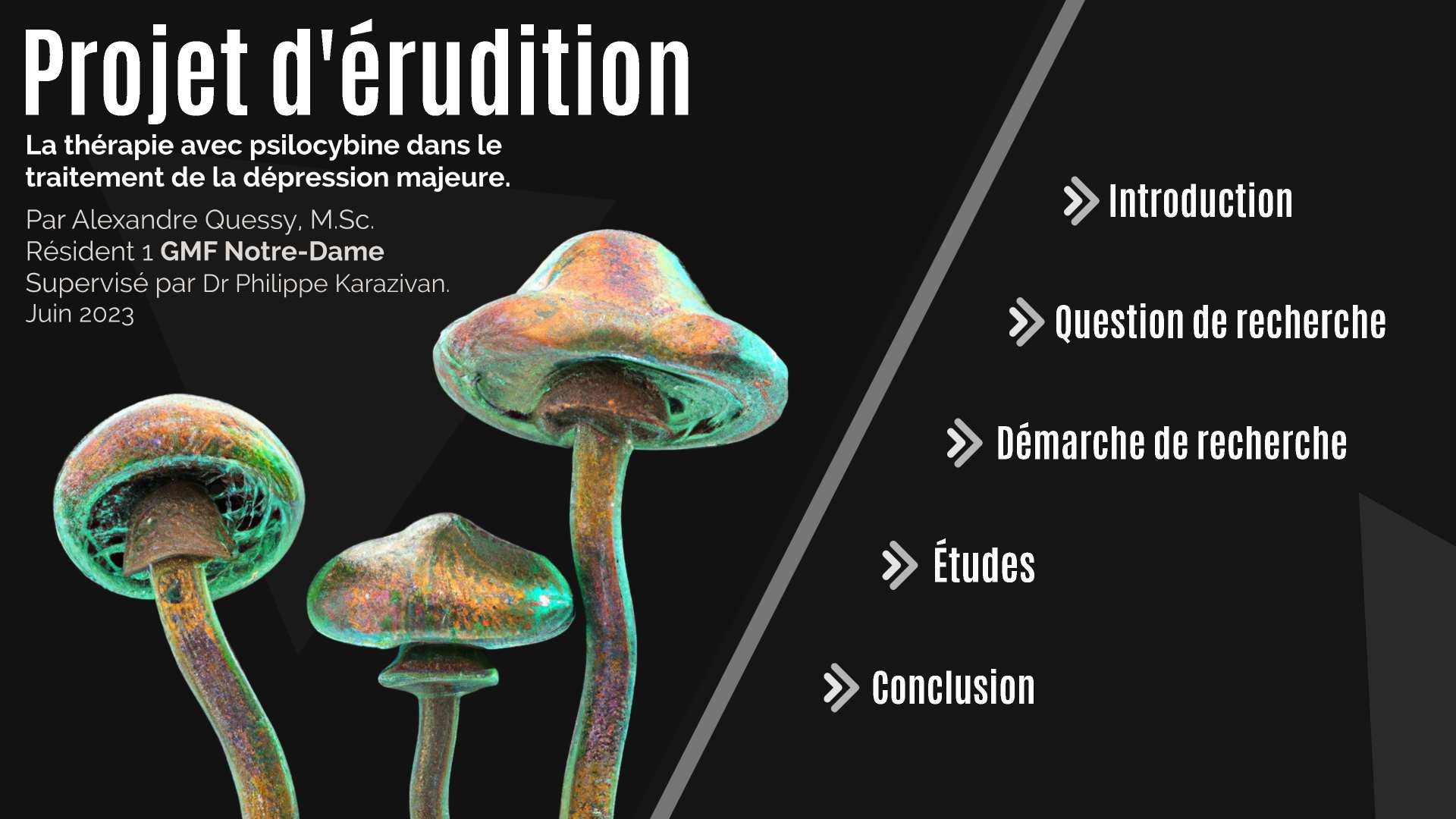 .
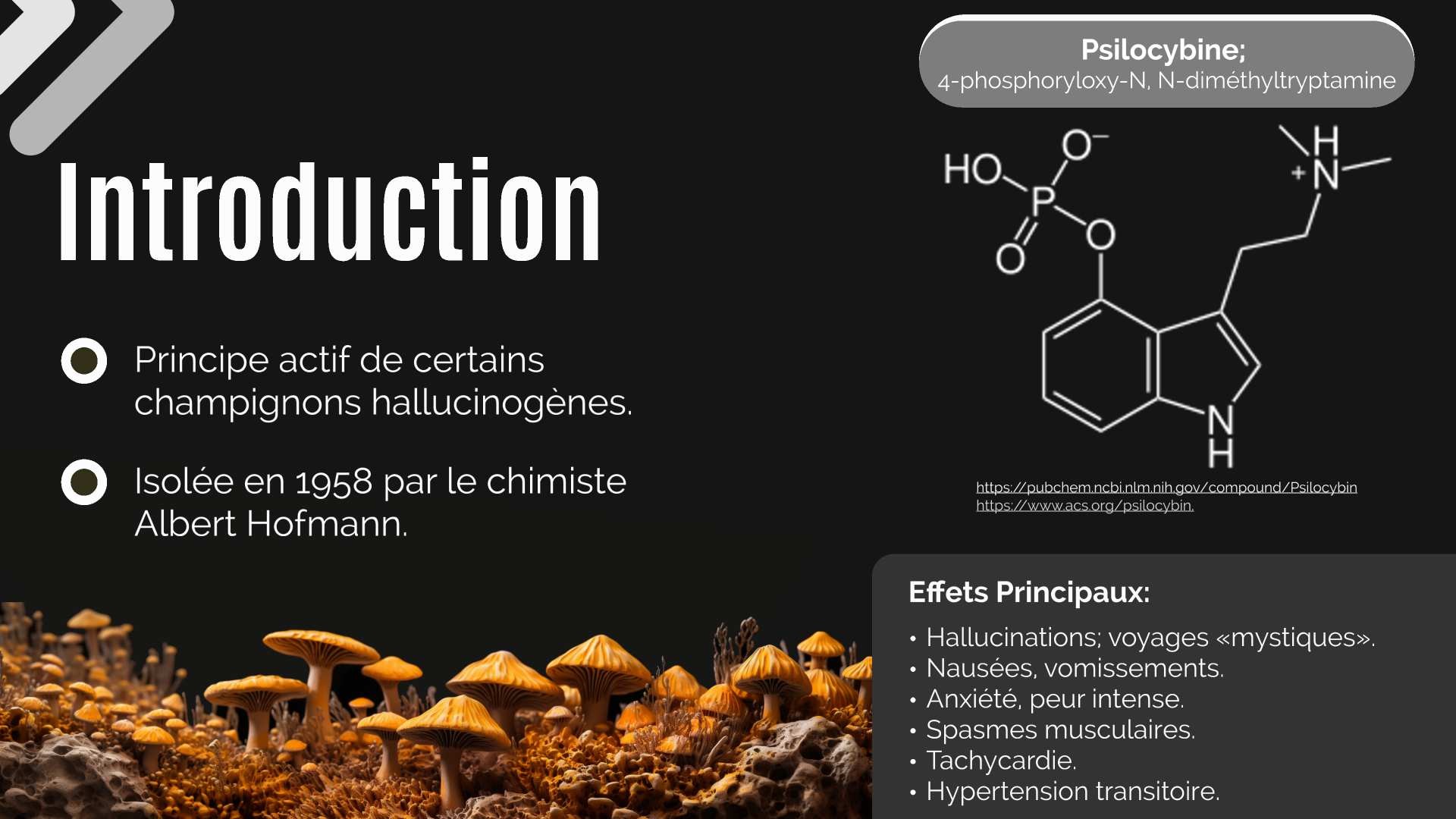 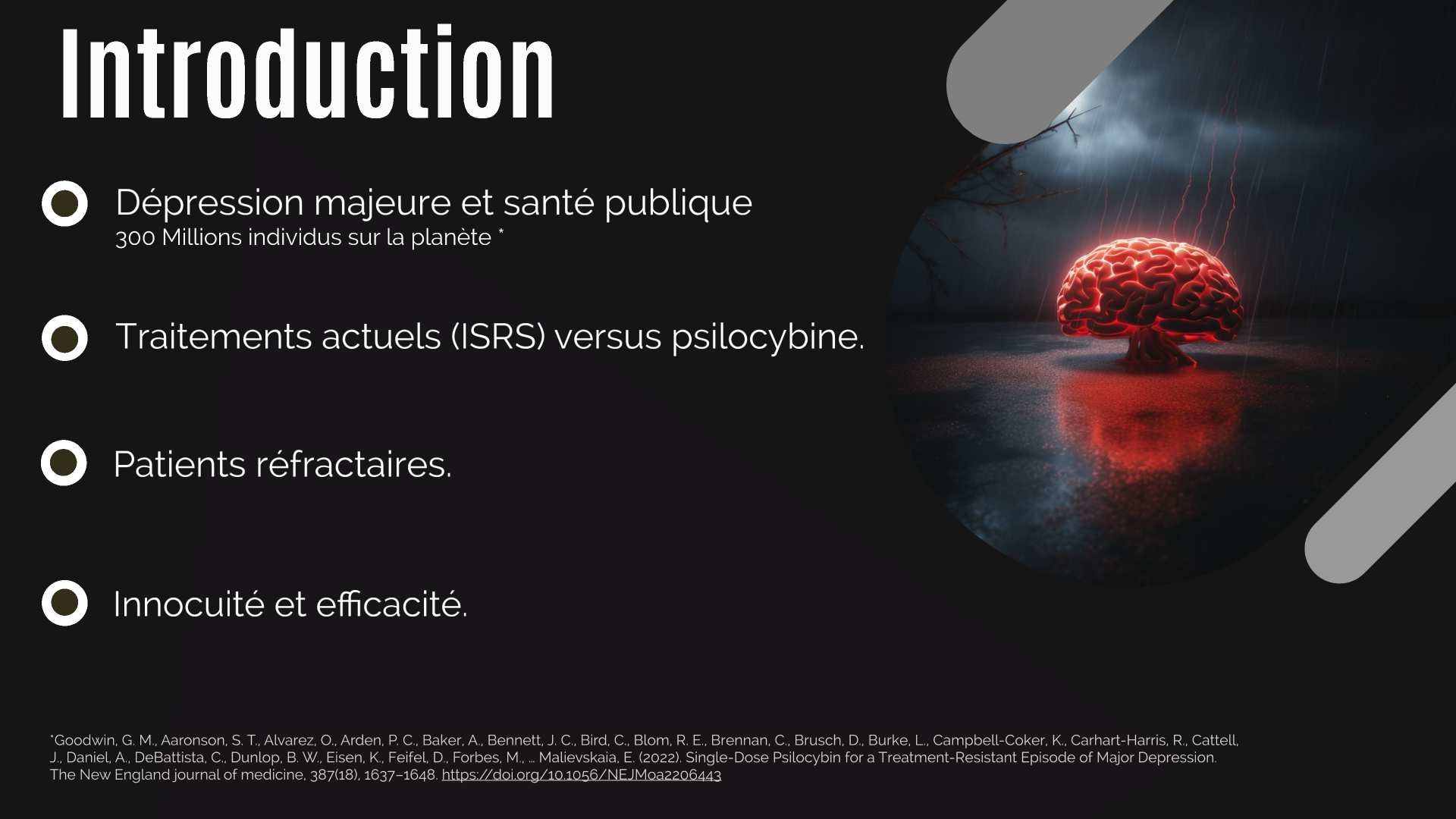 .
300 millions d’
.
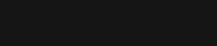 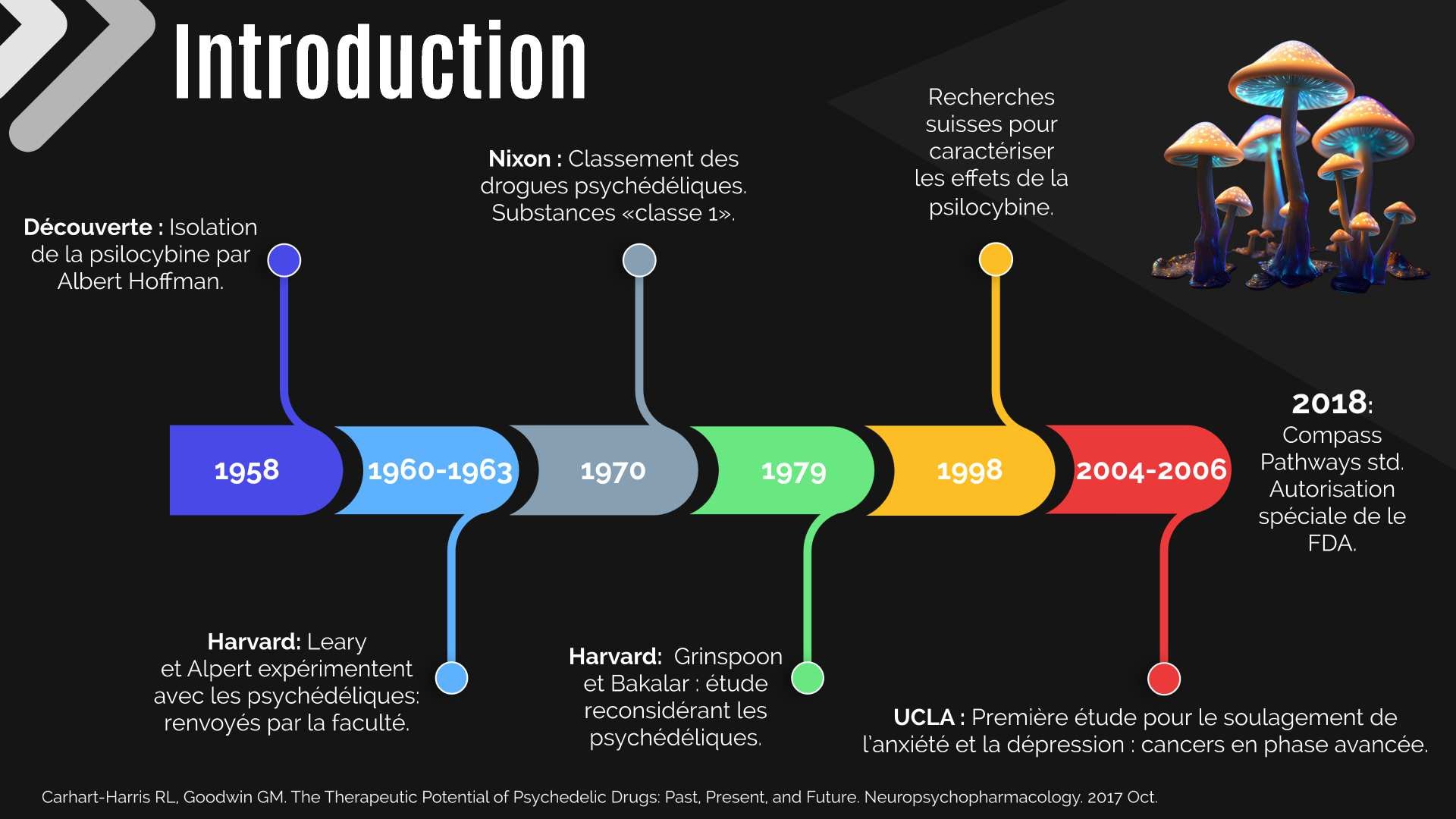 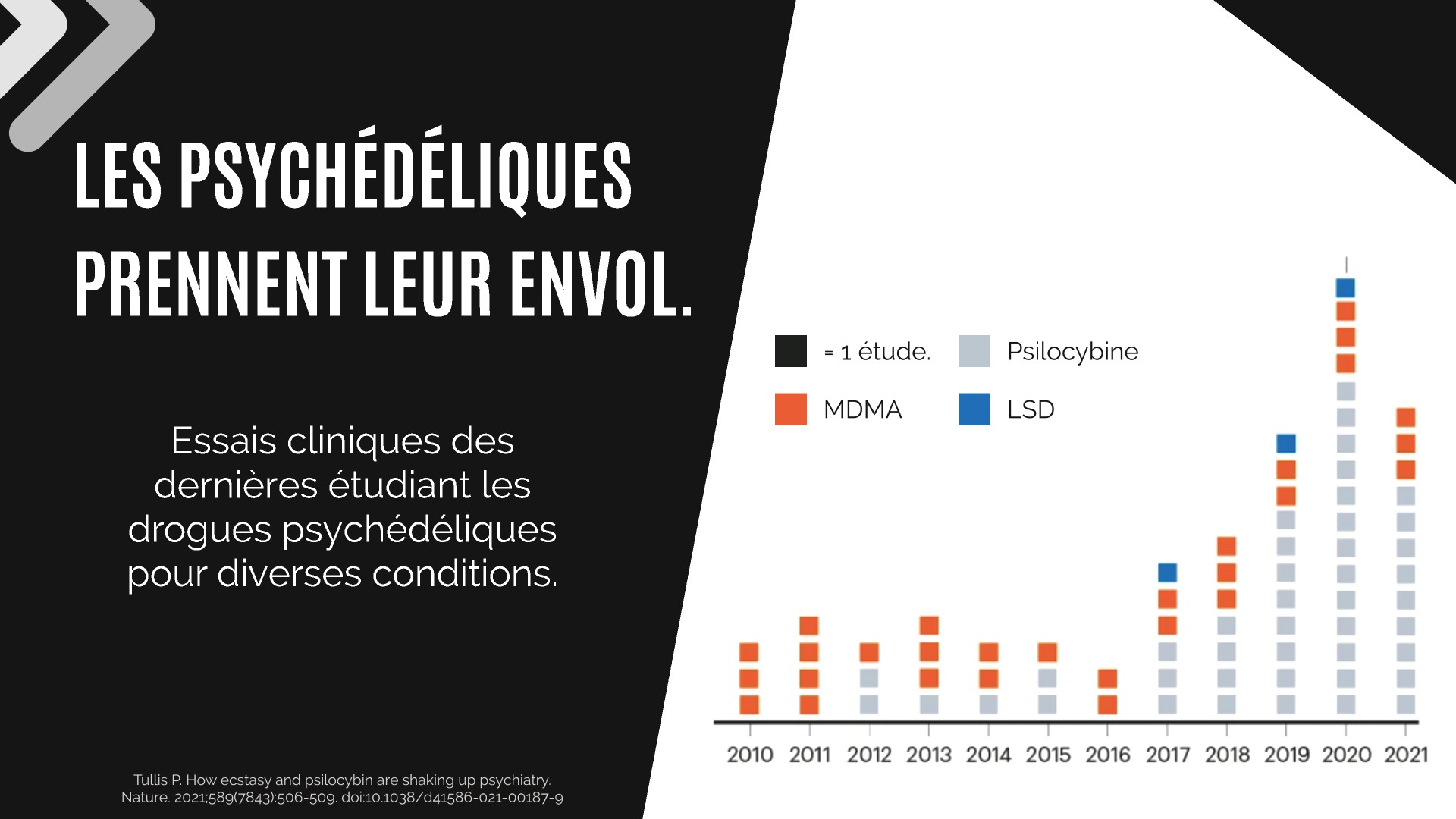 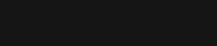 Essais cliniques des dernières années étudiant les drogues psychédéliques pour diverses conditions.
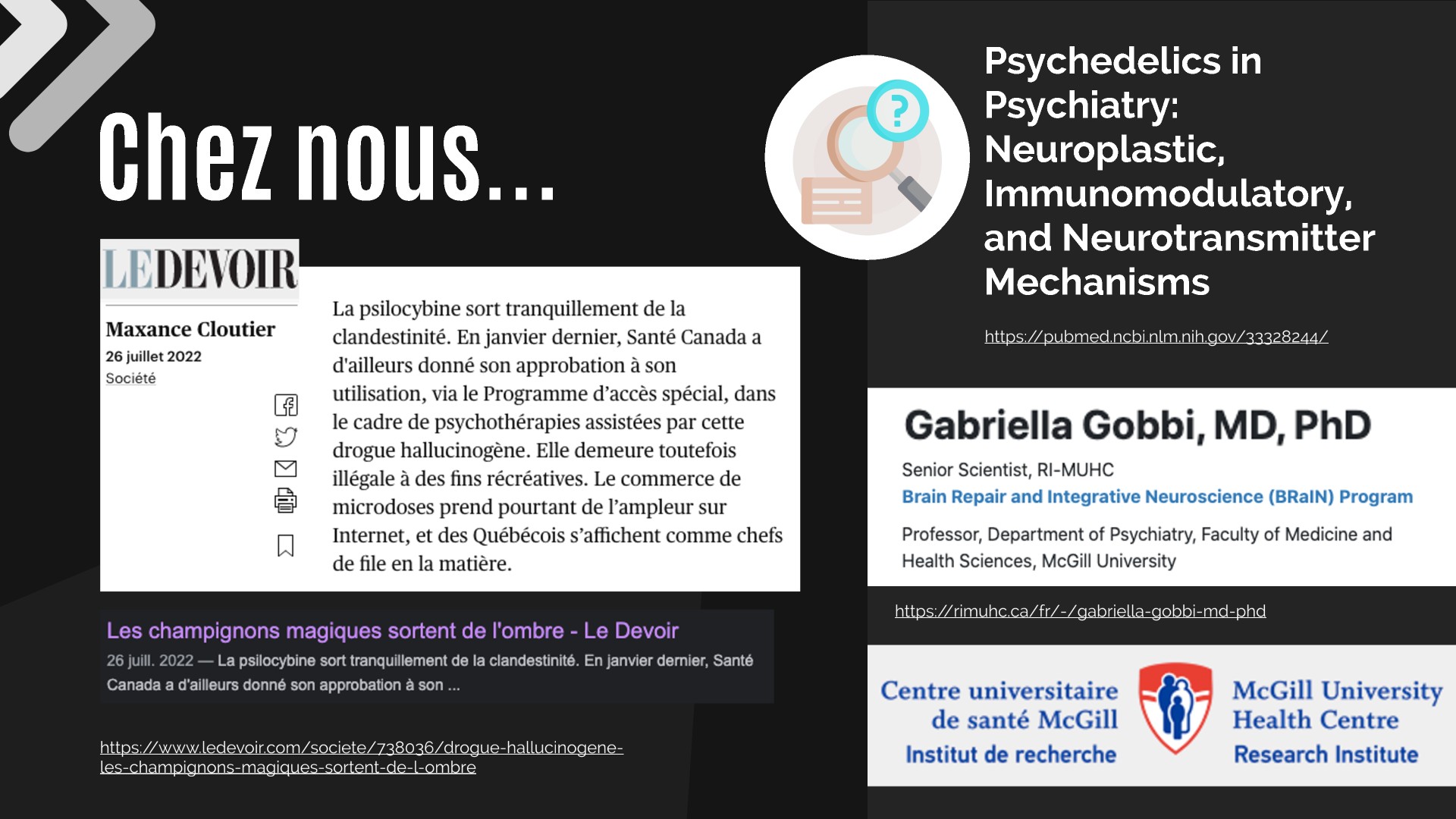 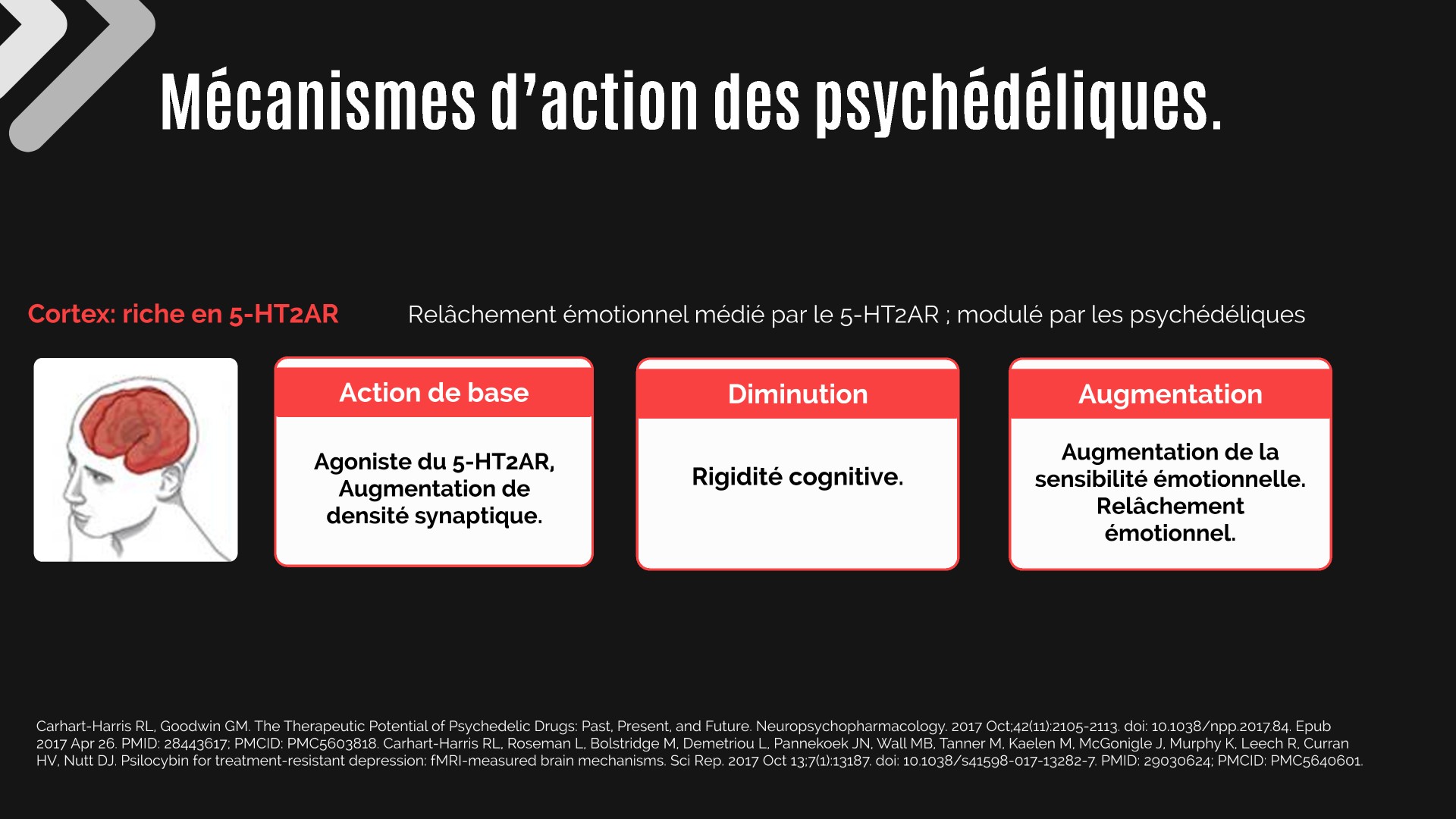 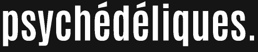 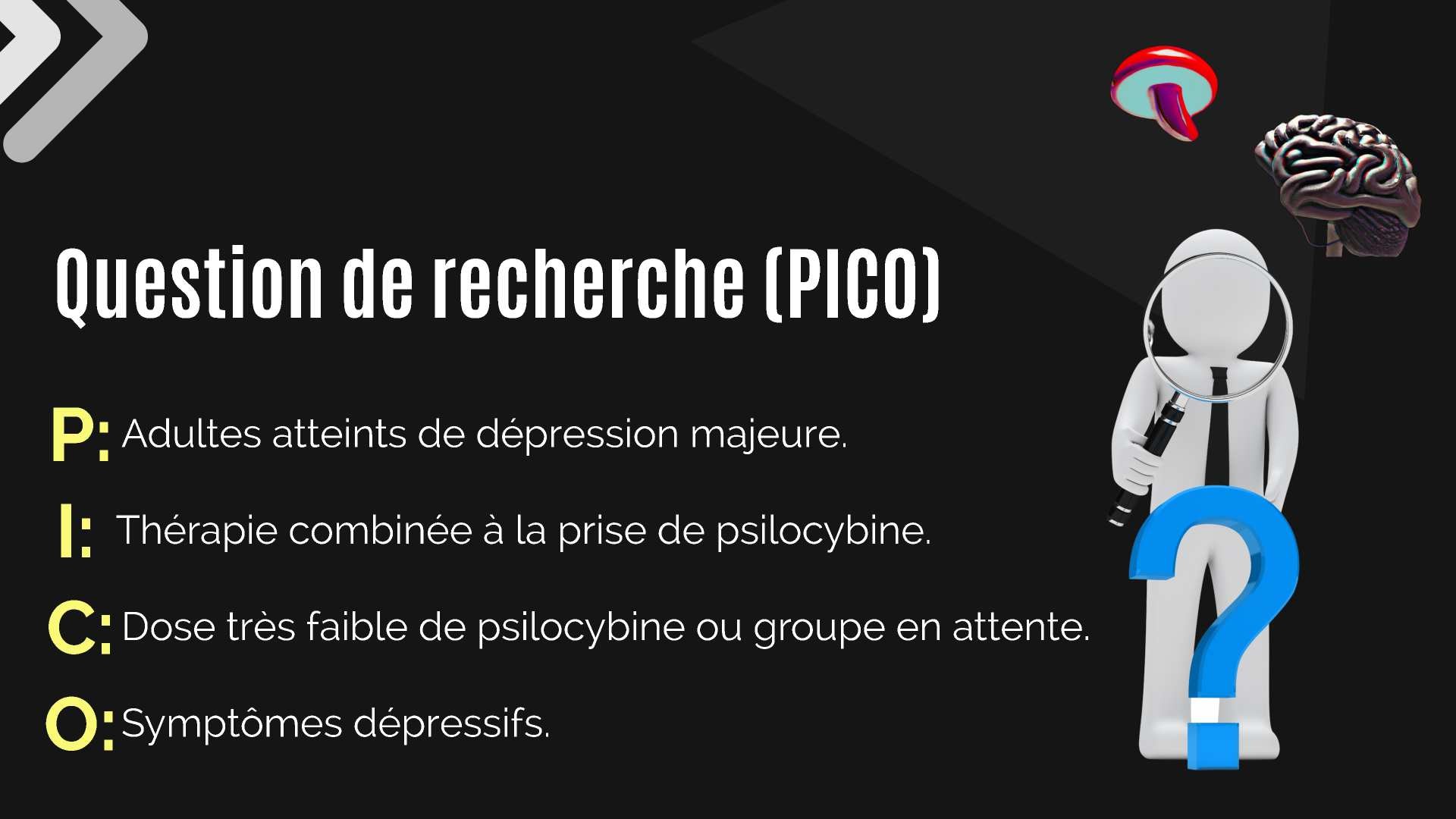 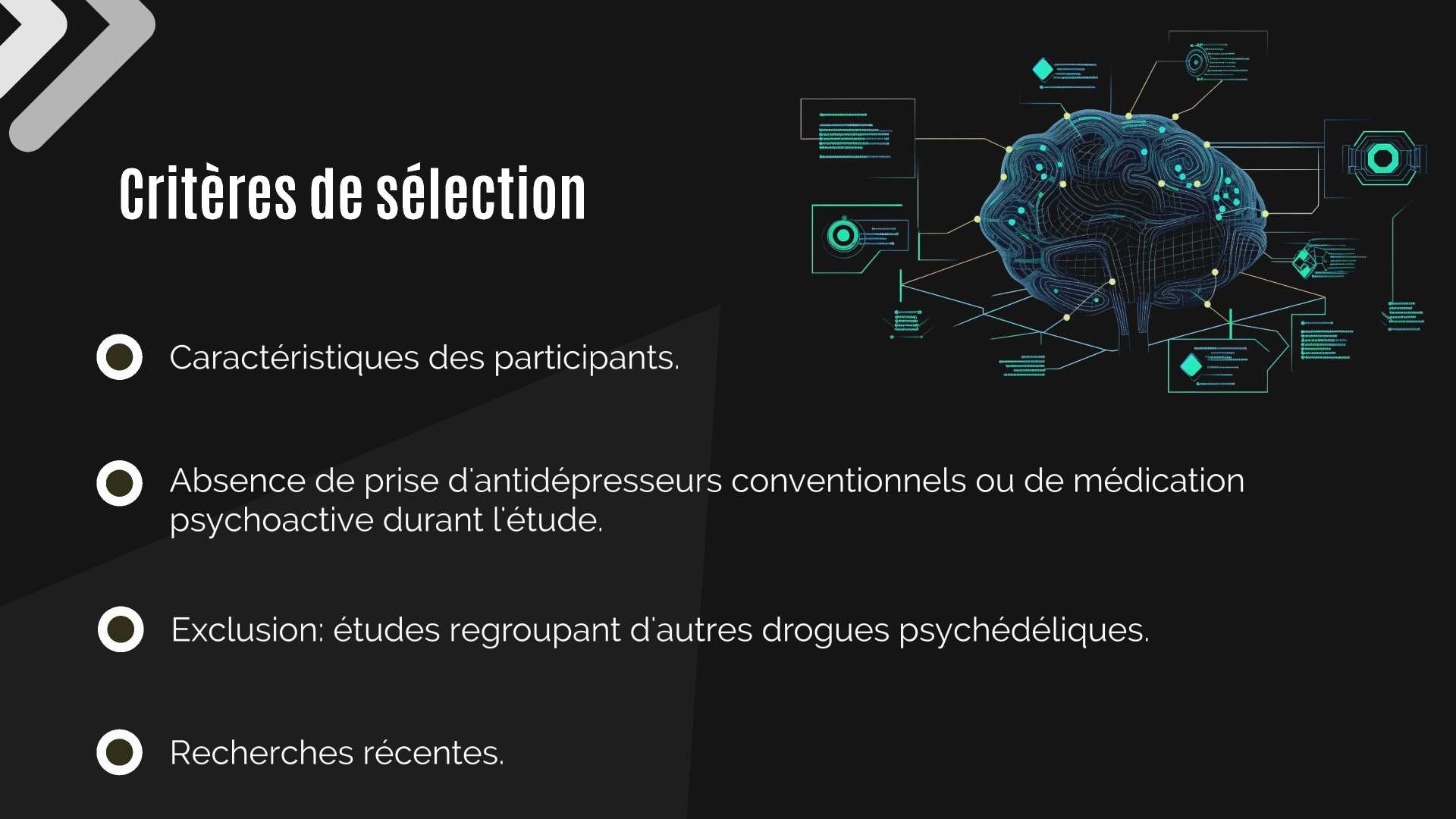 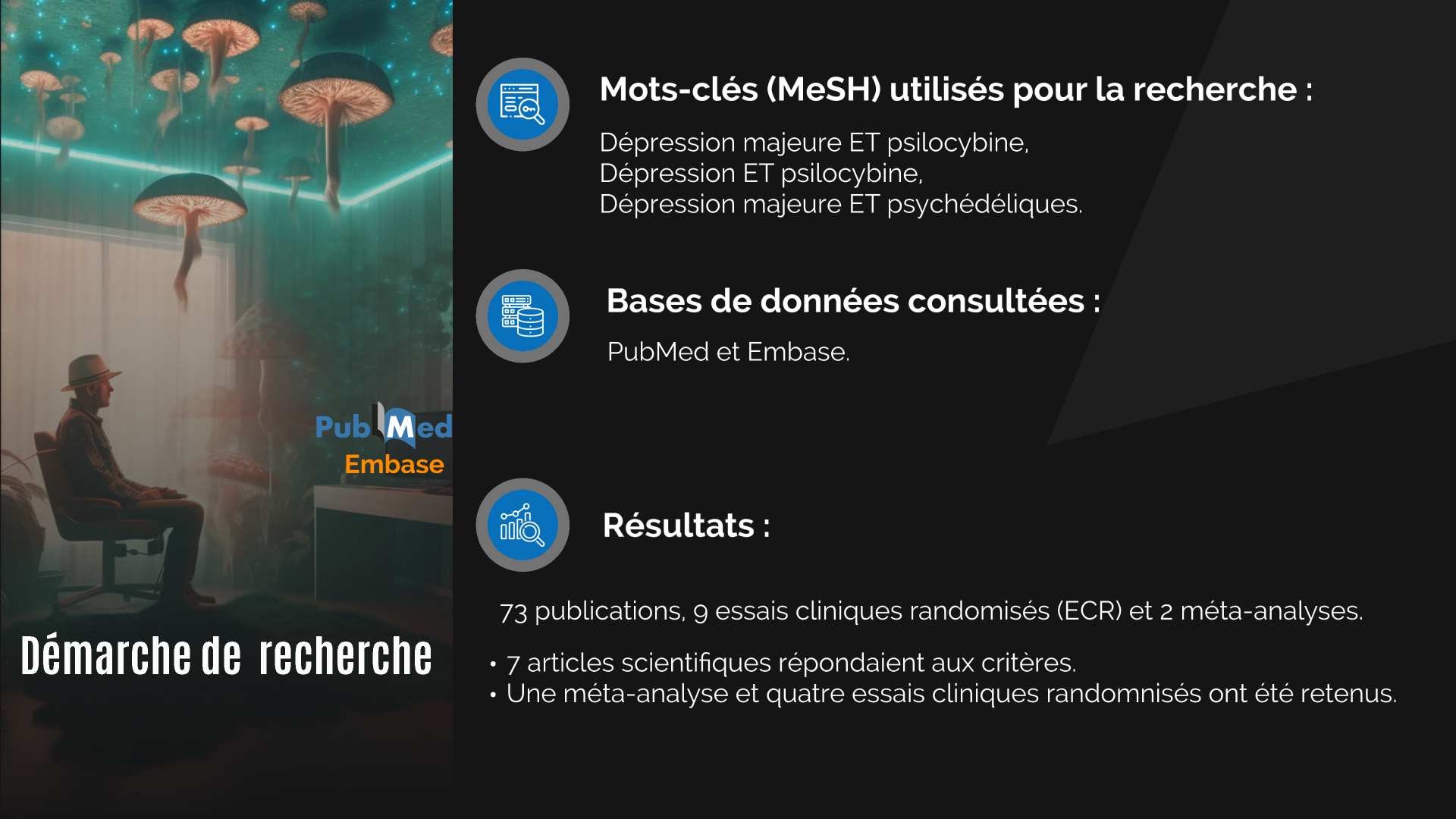 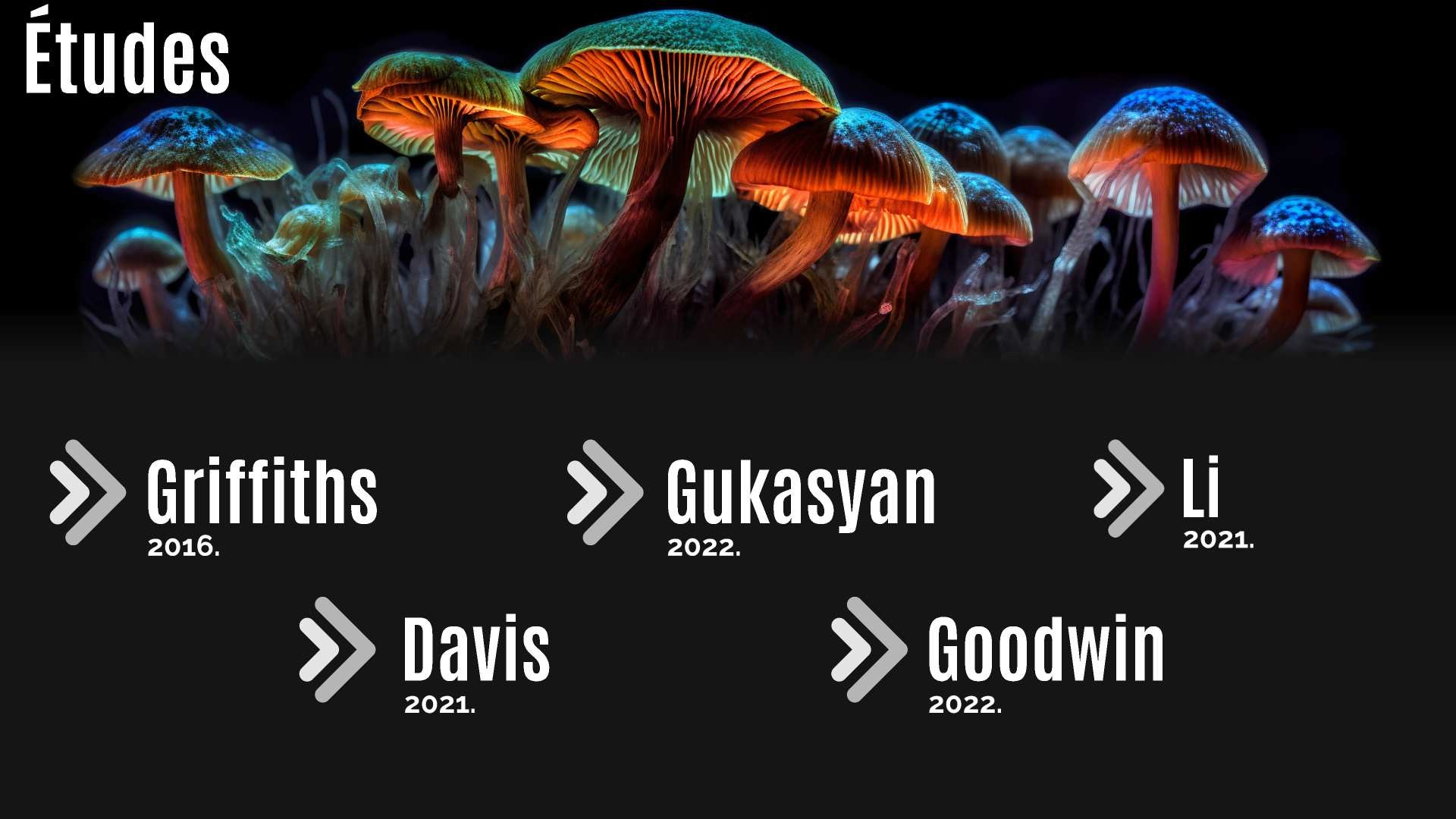 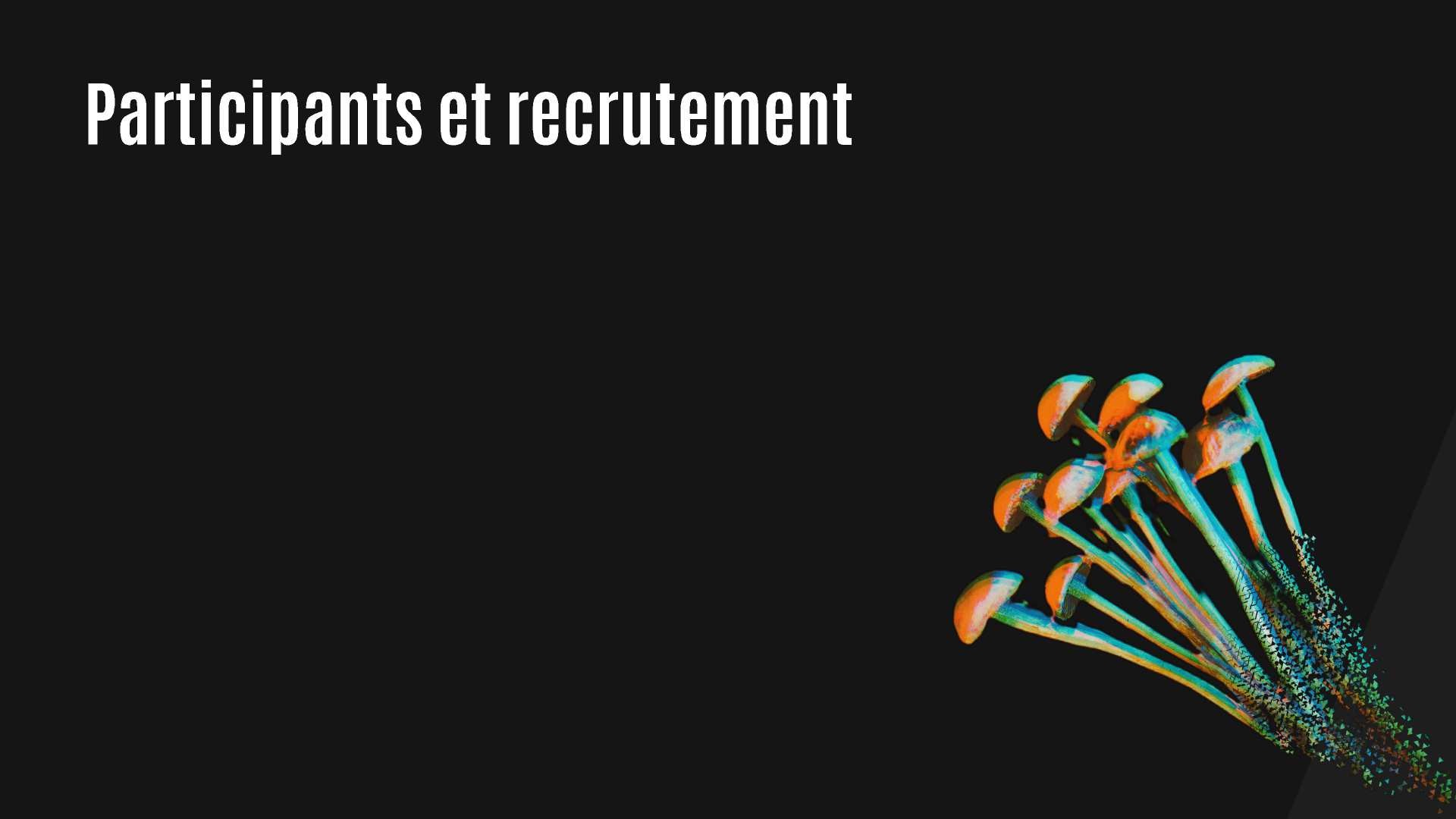 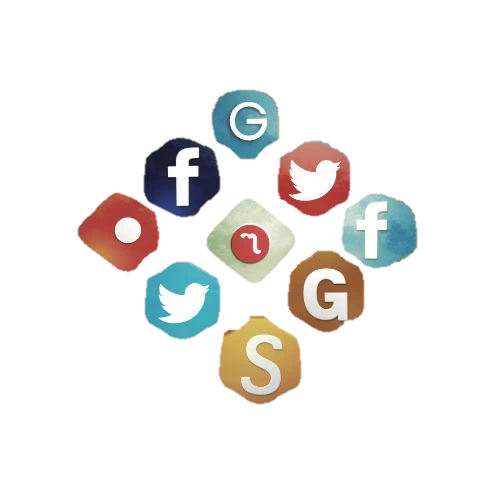 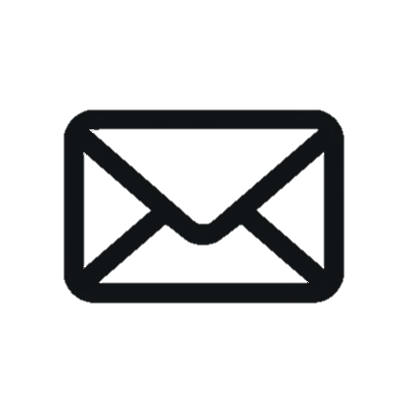 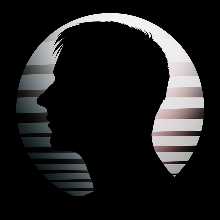 Caucasiens.
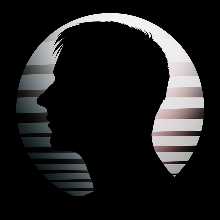 Haut Niveau d’éducation.
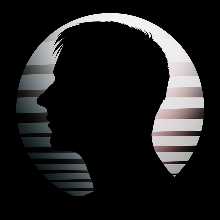 Intérêt pour la psilocybine.
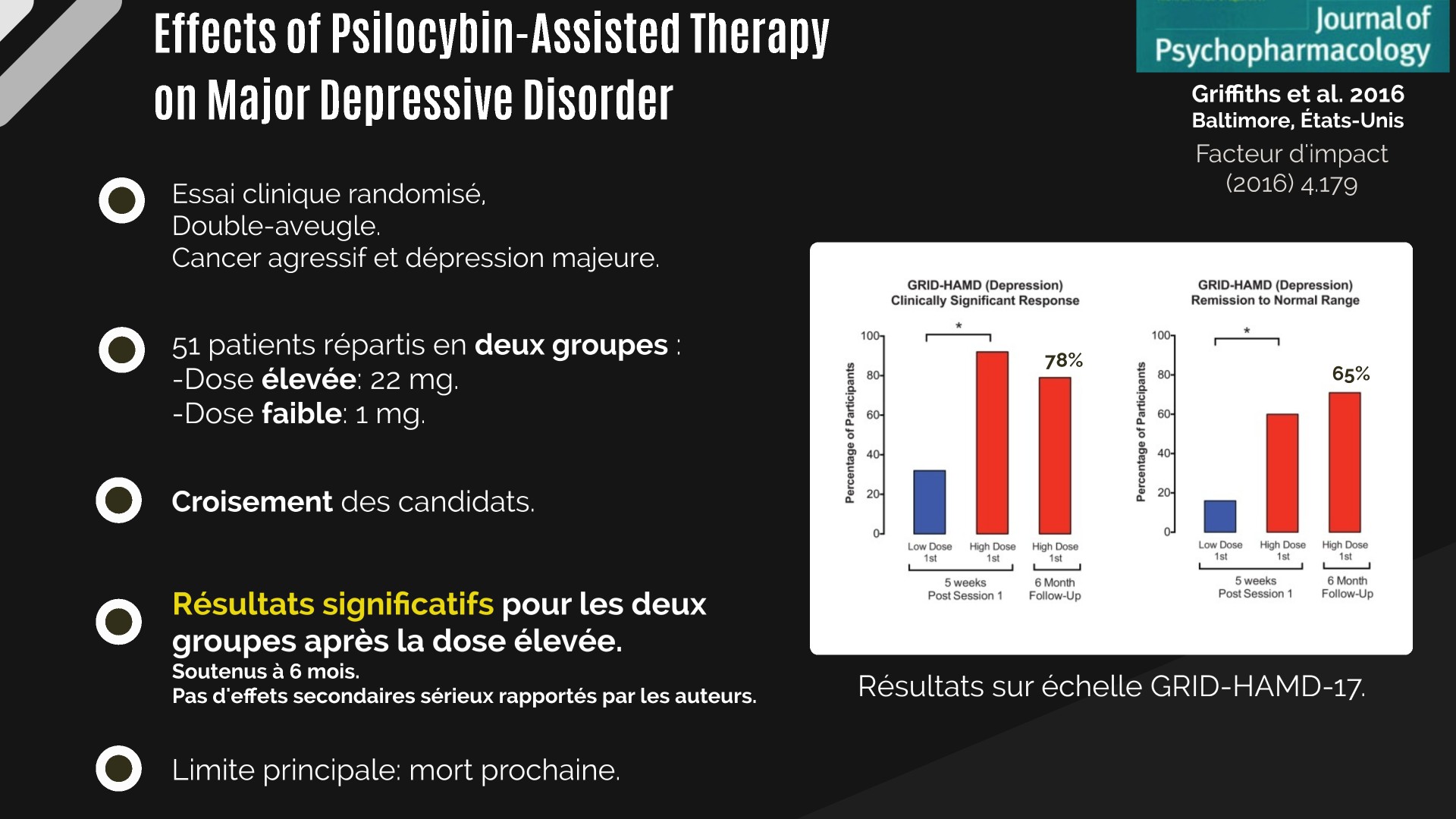 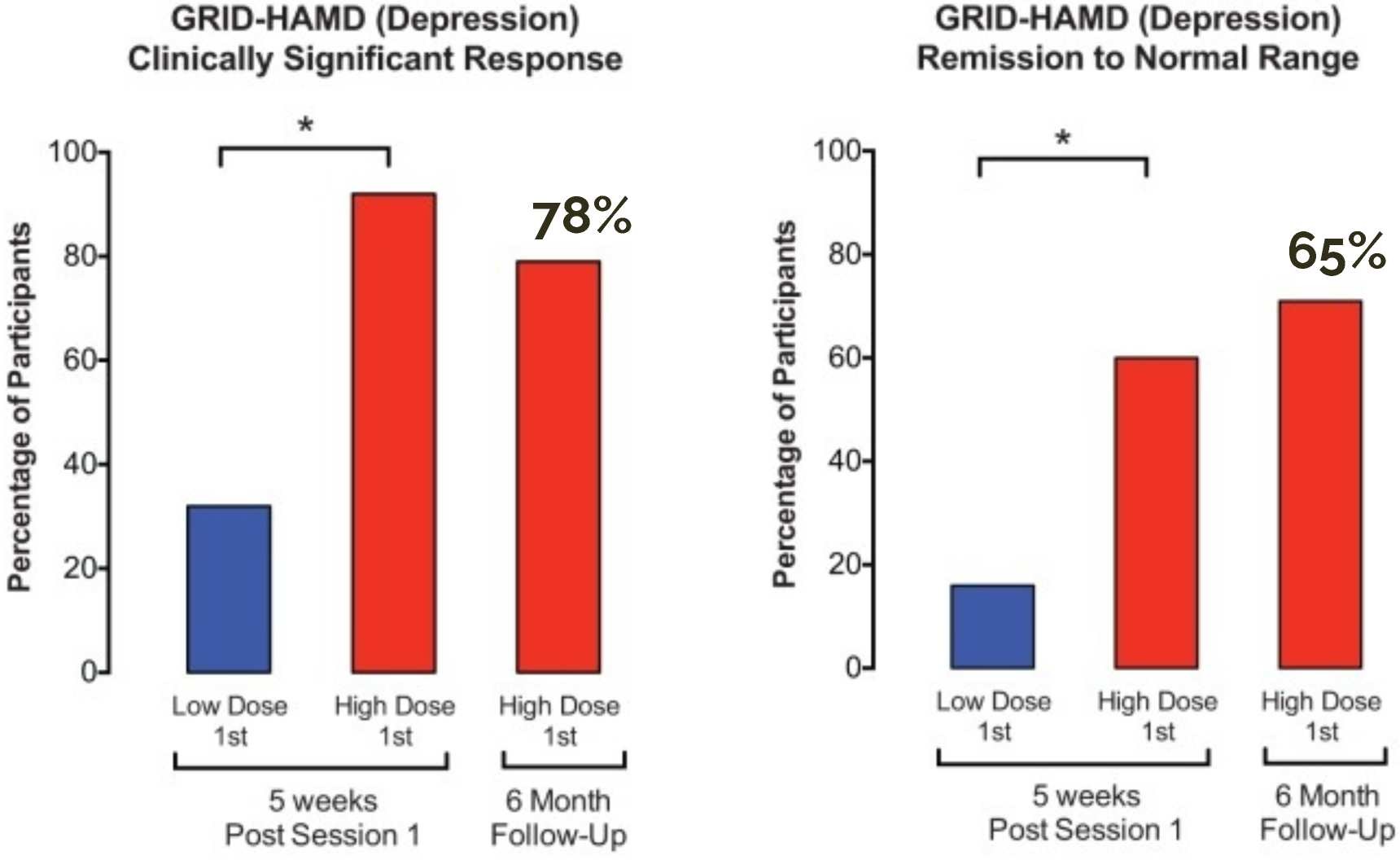 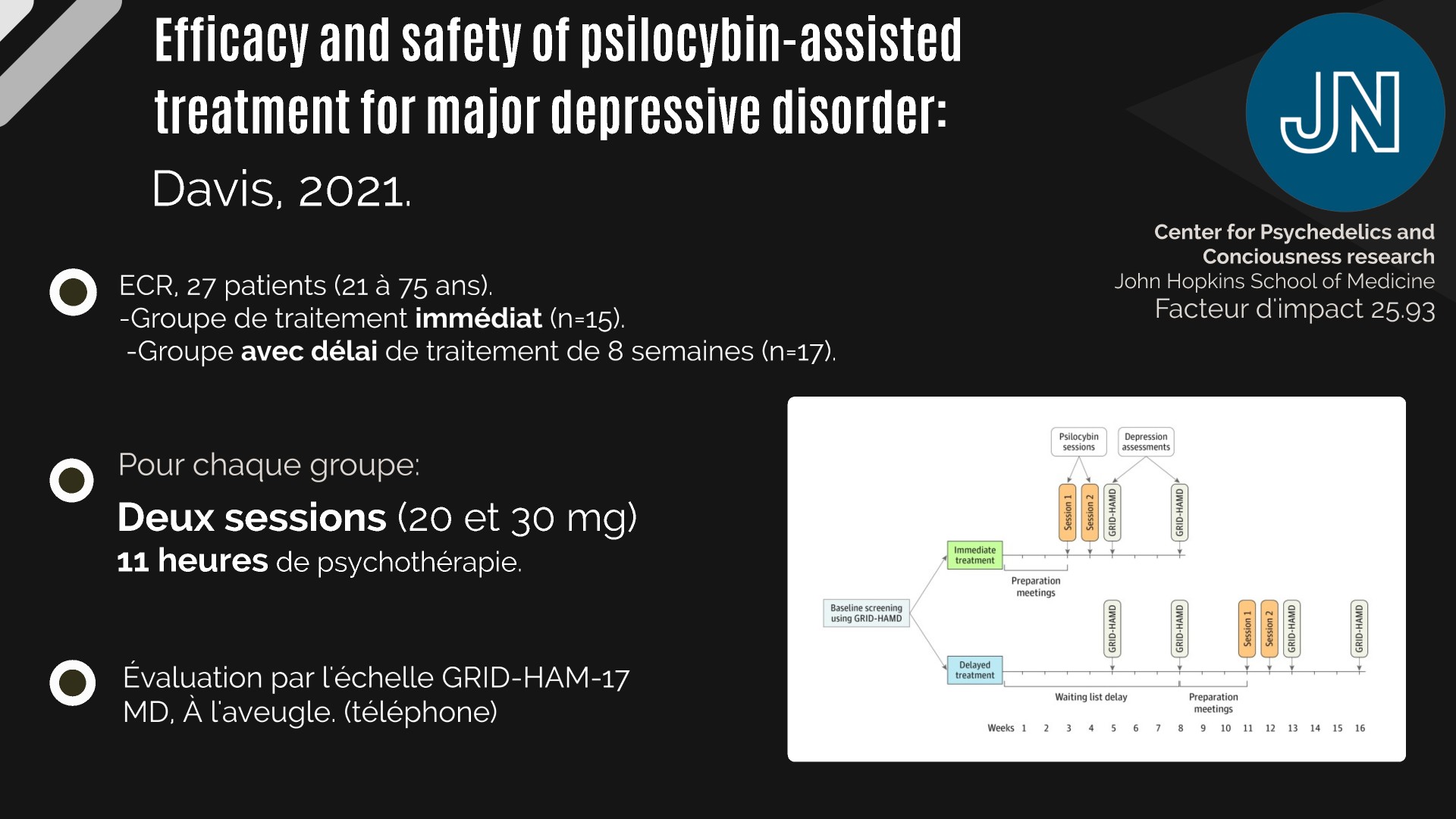 .
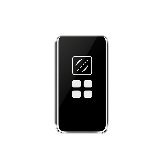 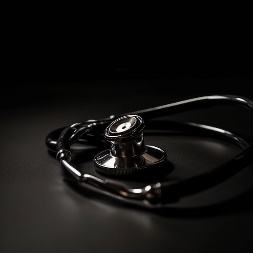 .
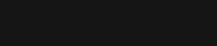 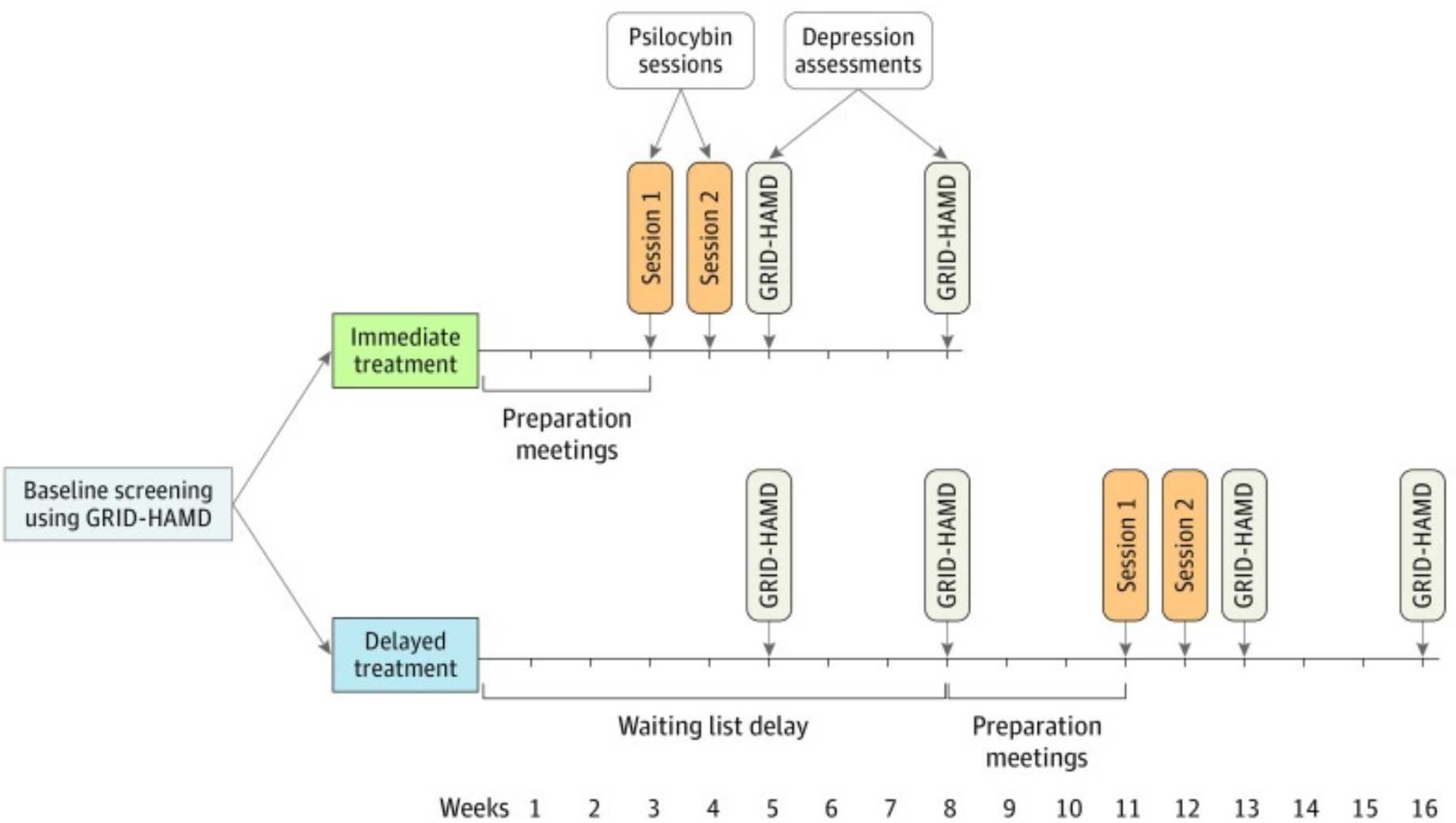 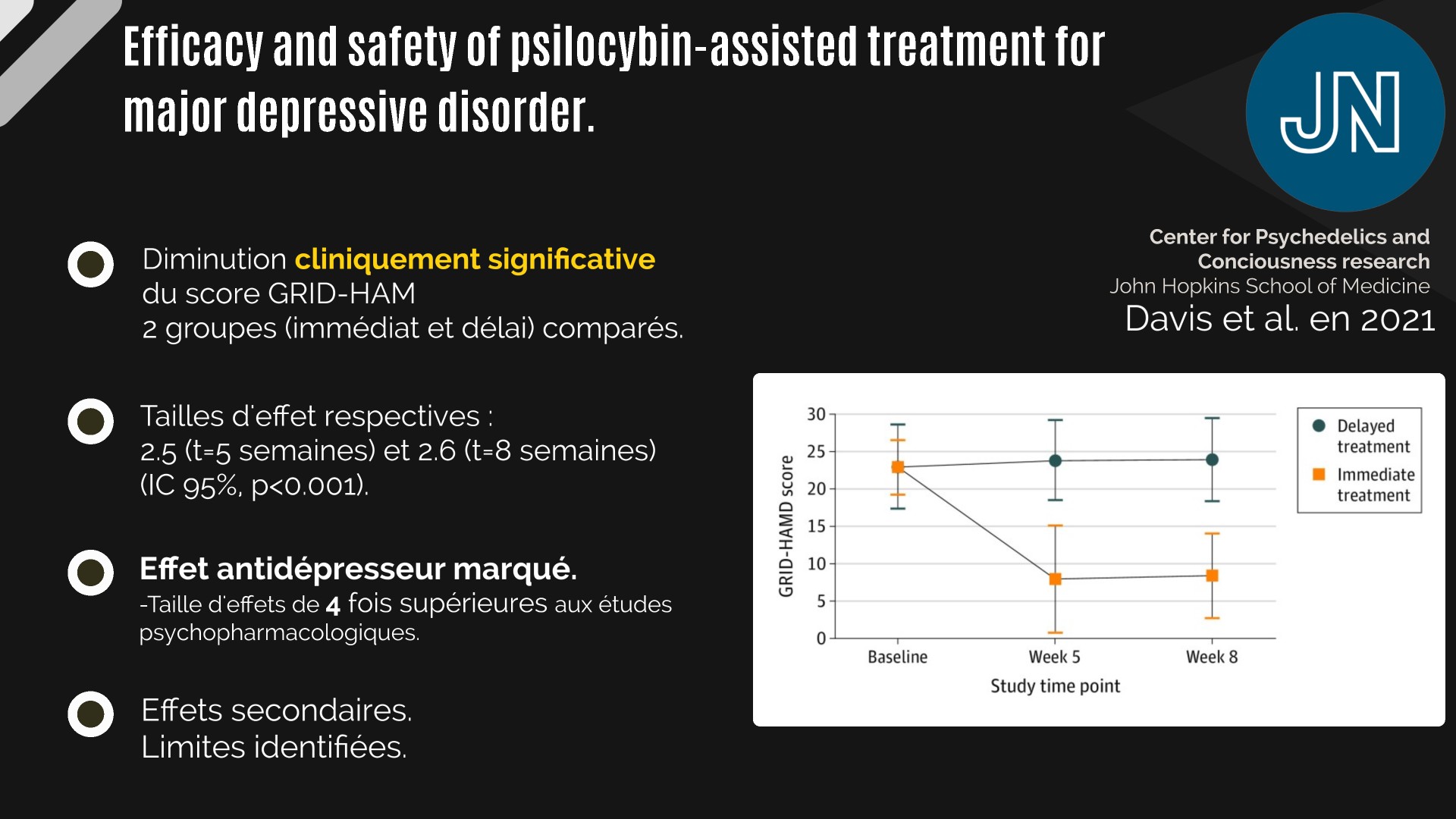 .
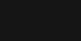 supérieure
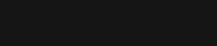 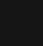 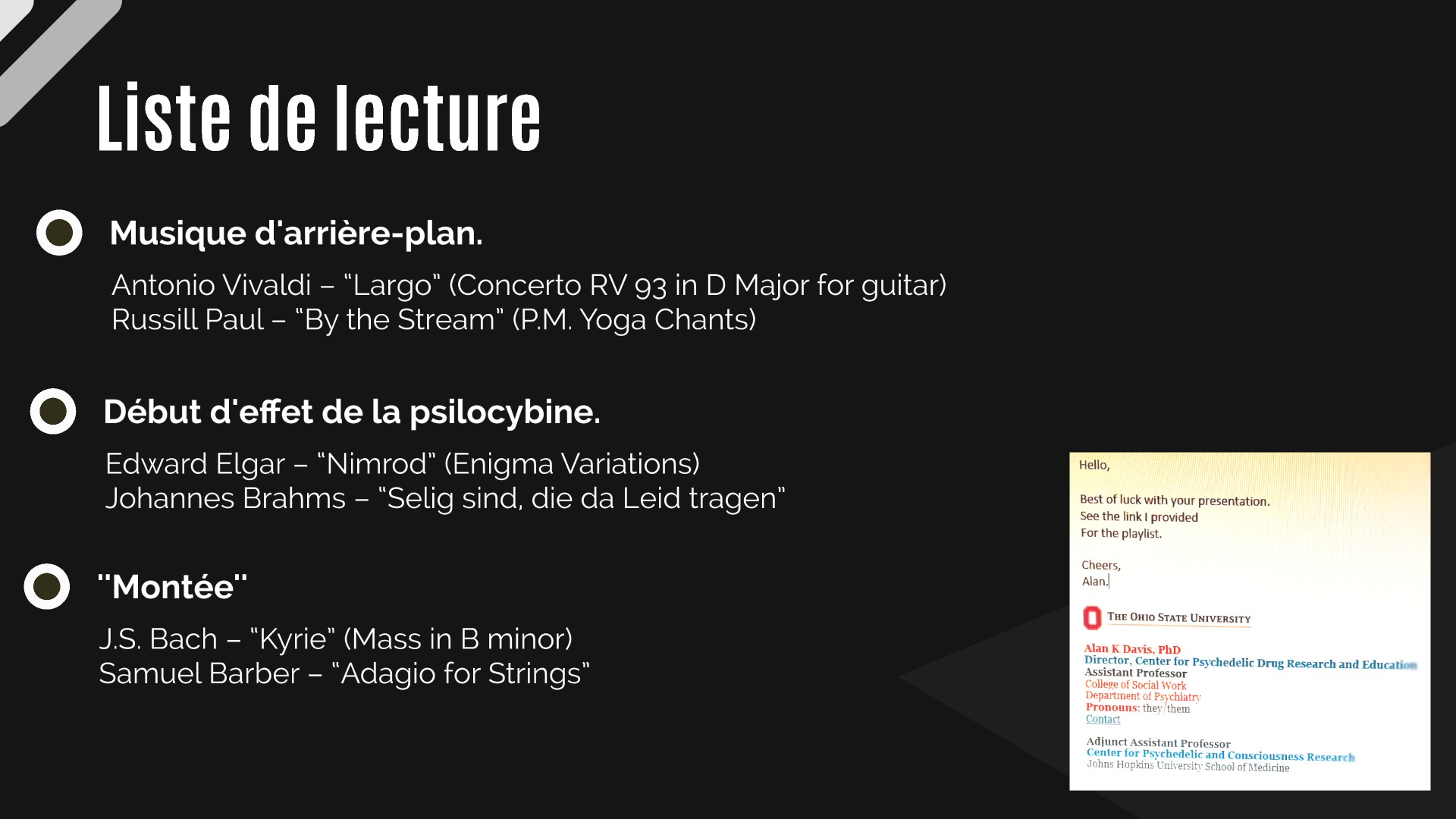 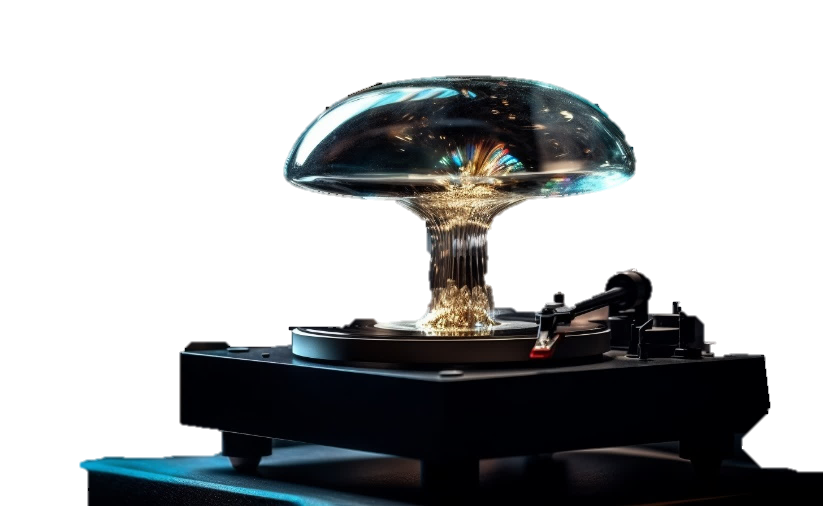 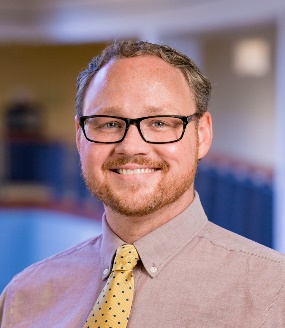 .
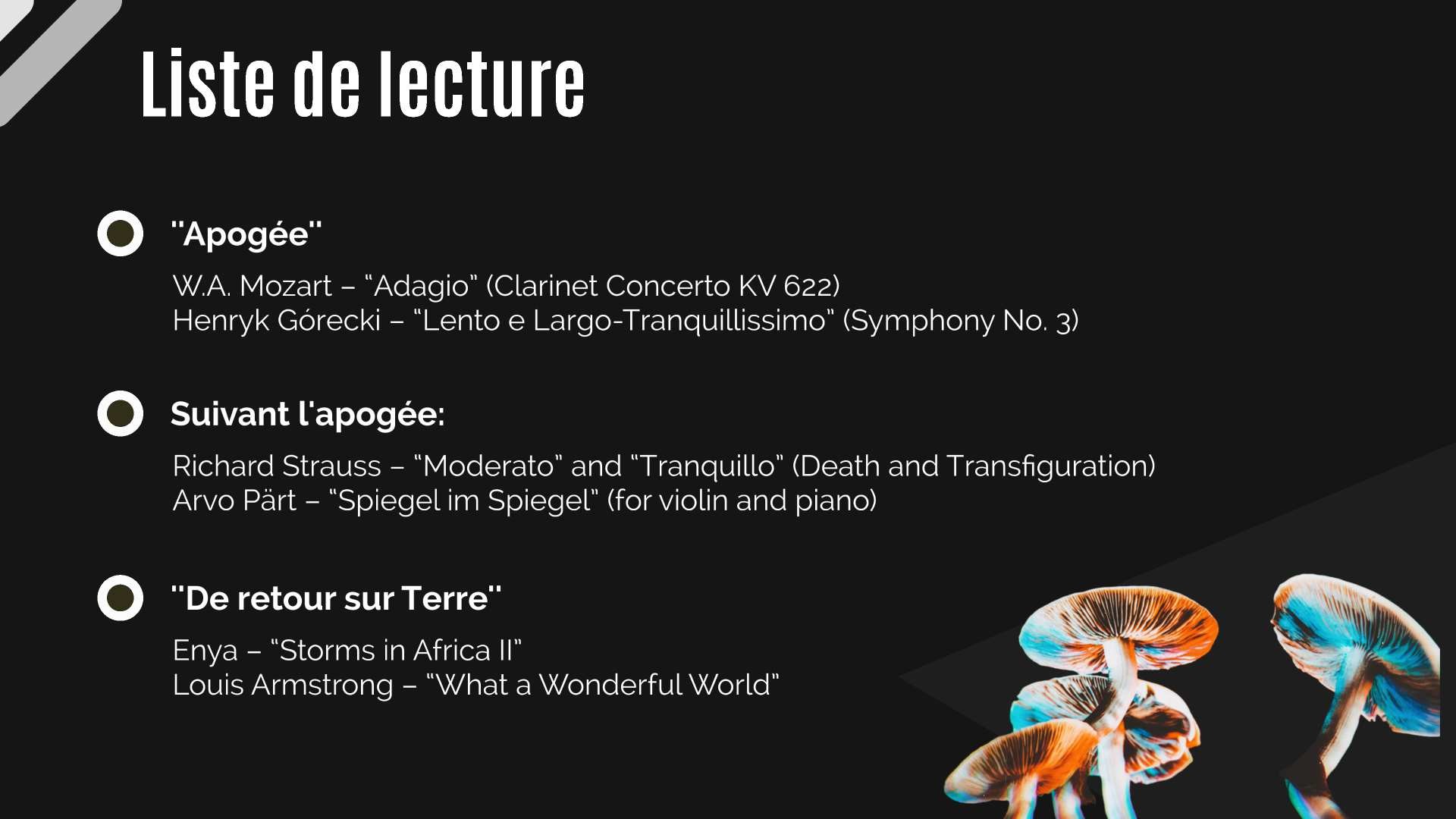 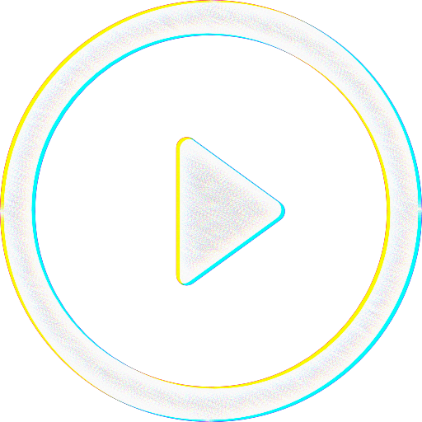 .
.
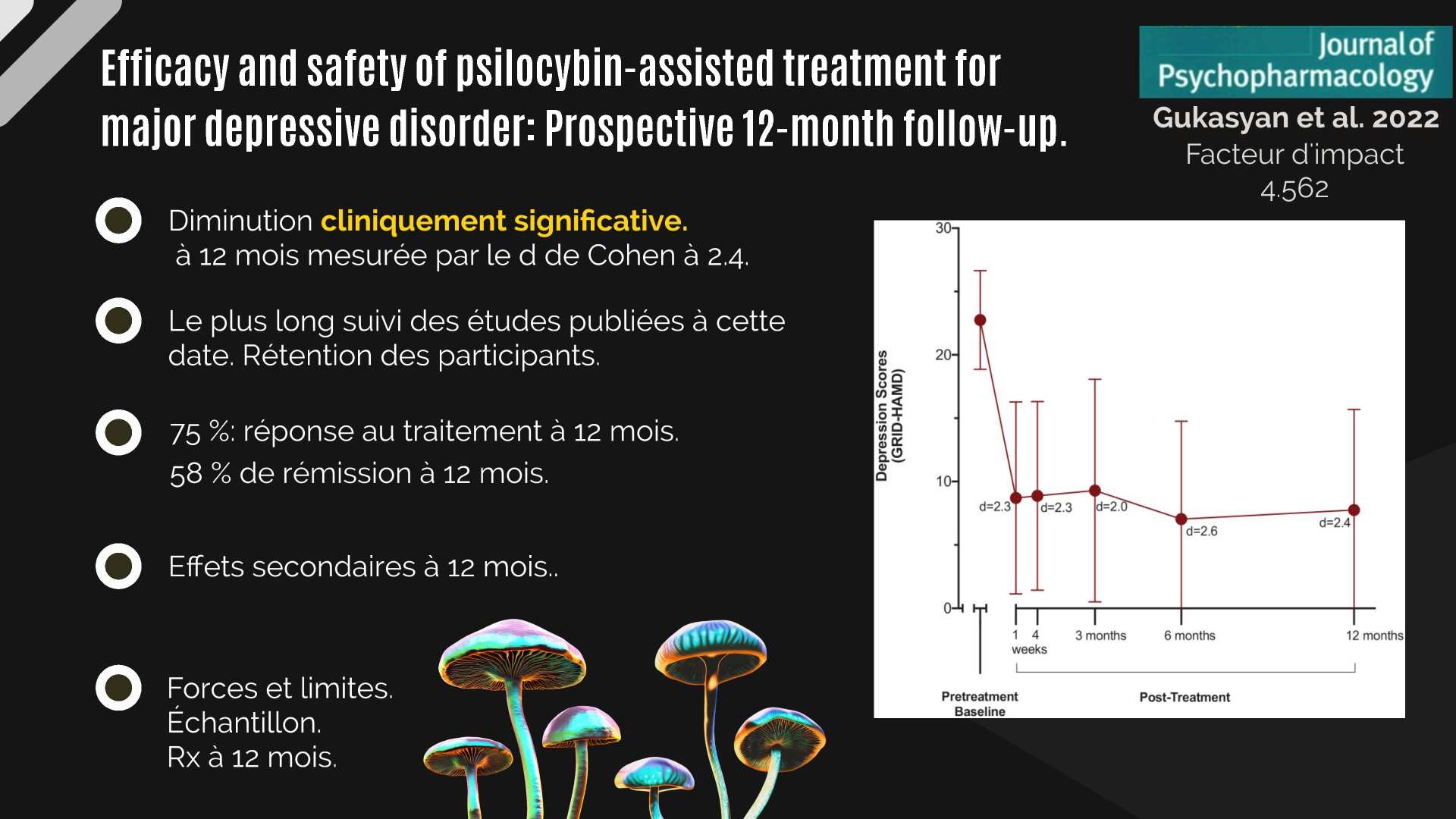 .
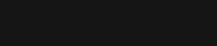 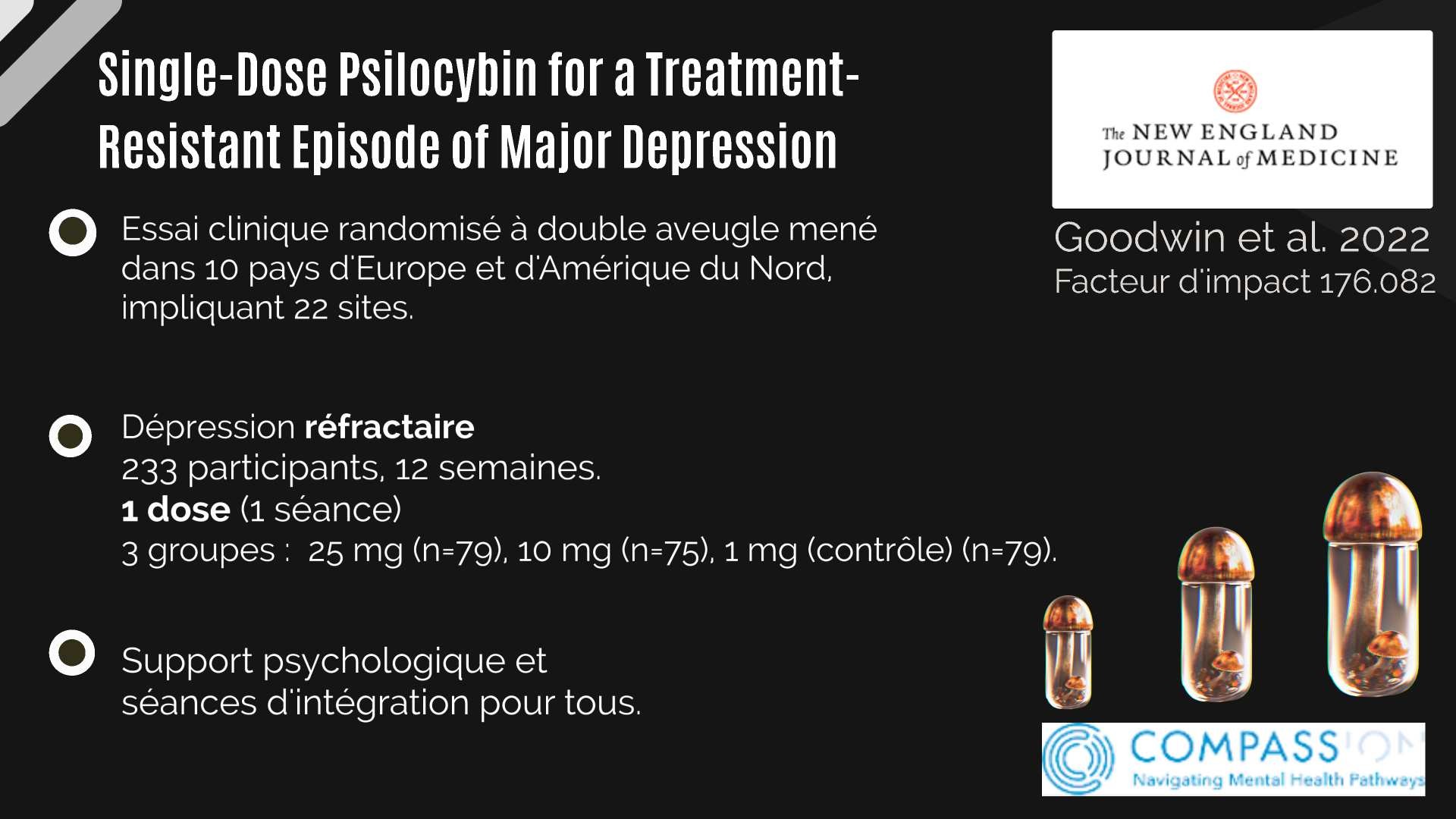 .
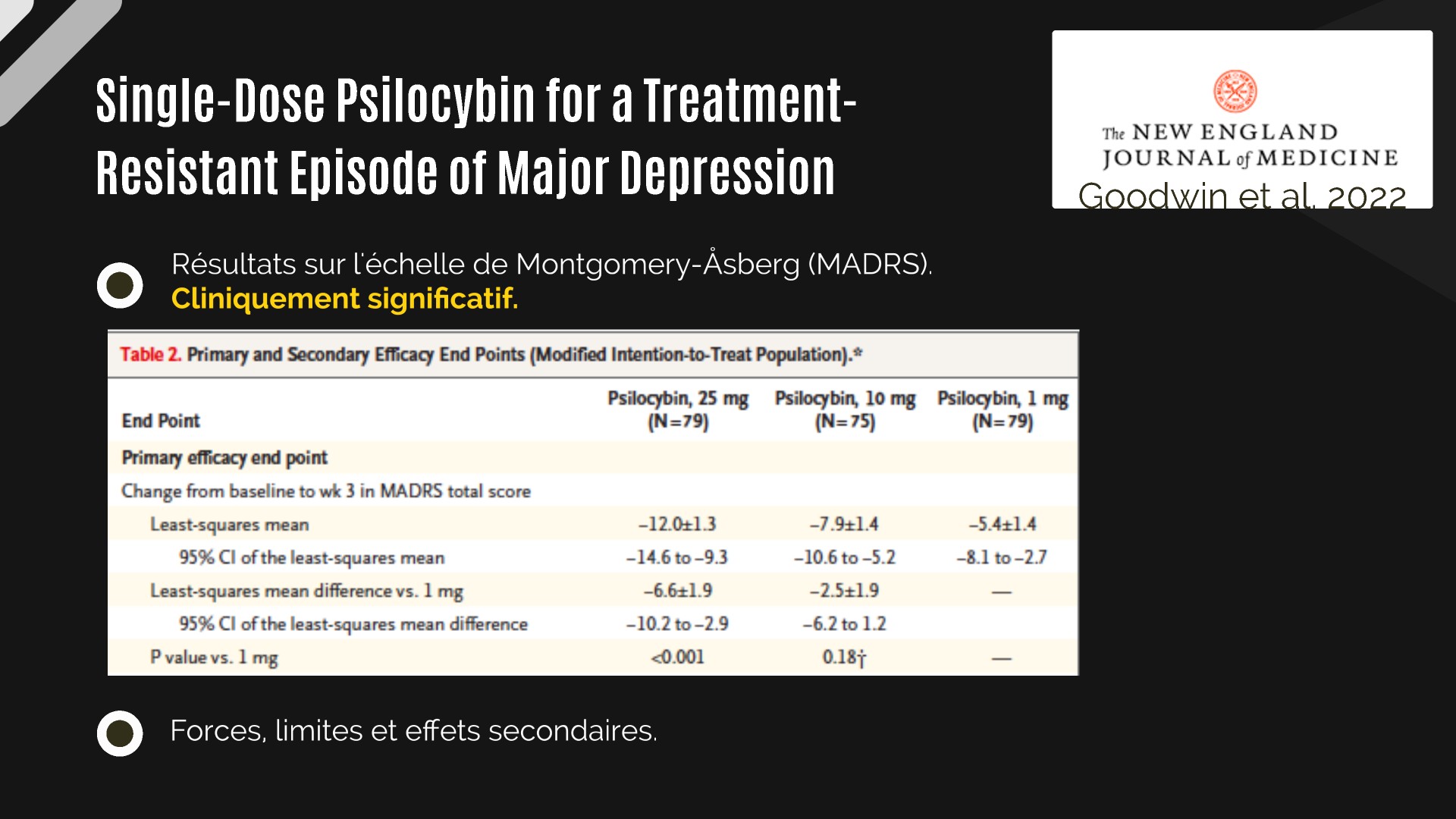 Cliniquement significatifs.
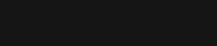 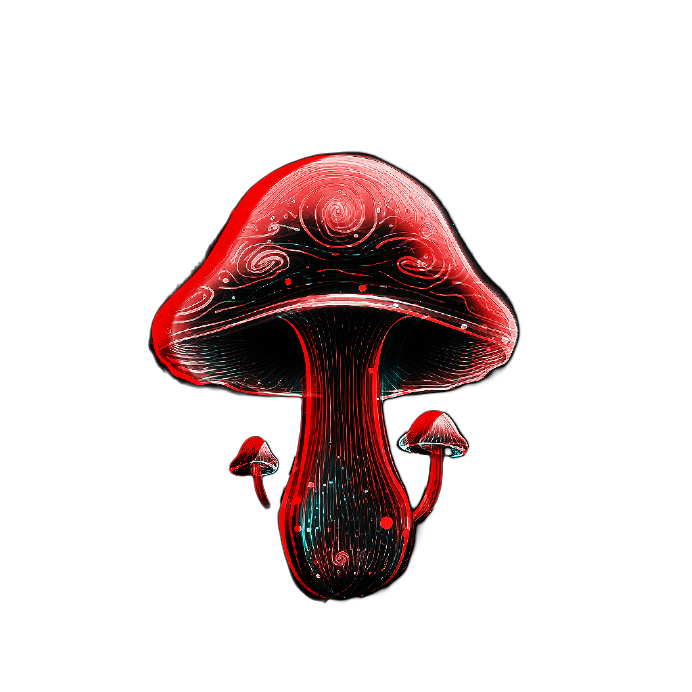 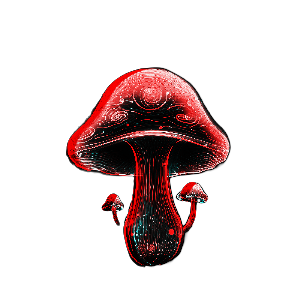 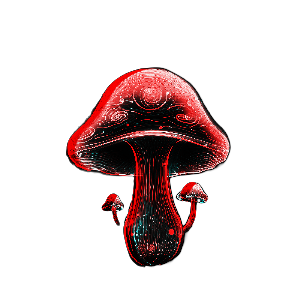 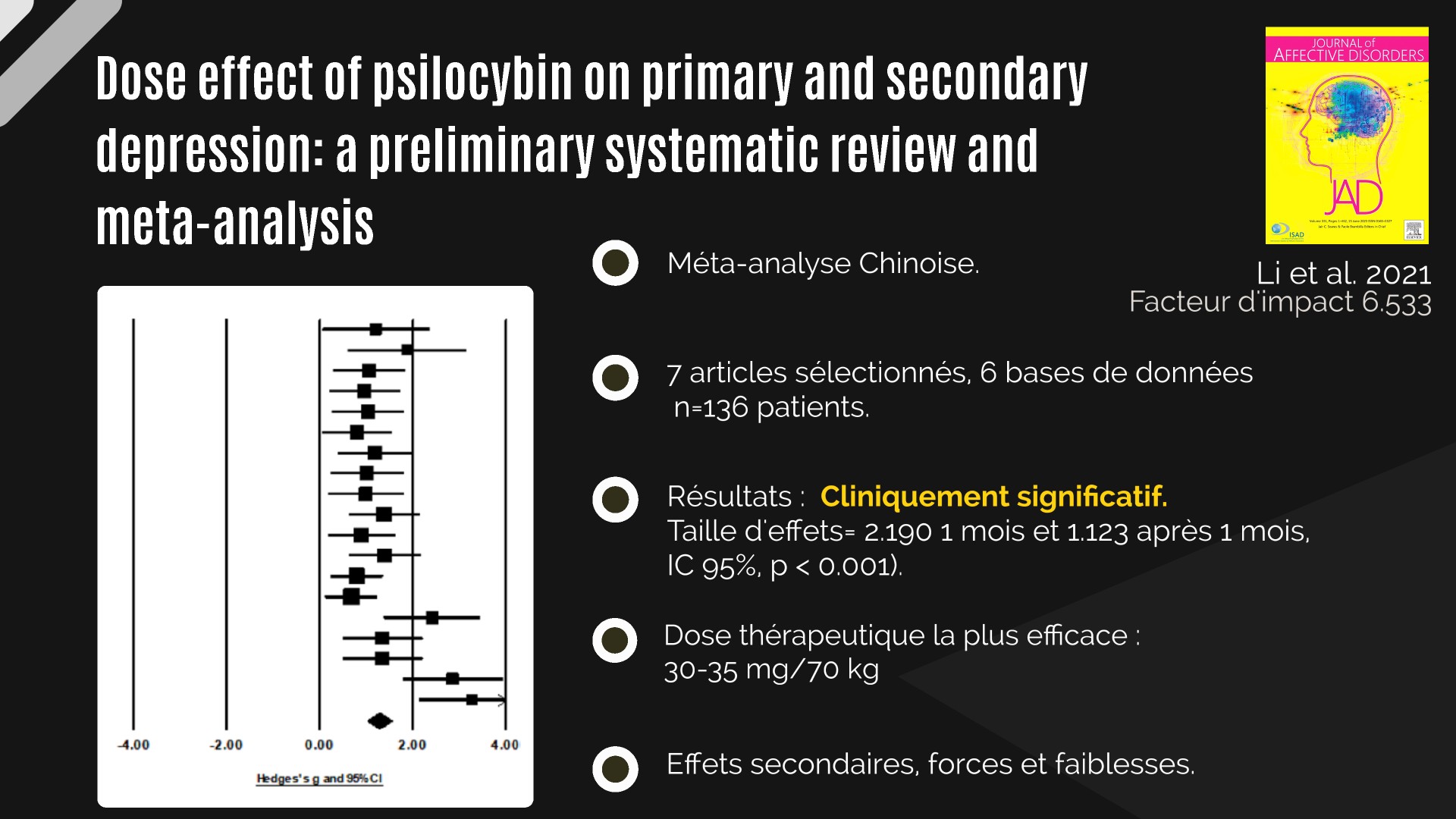 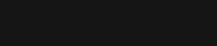 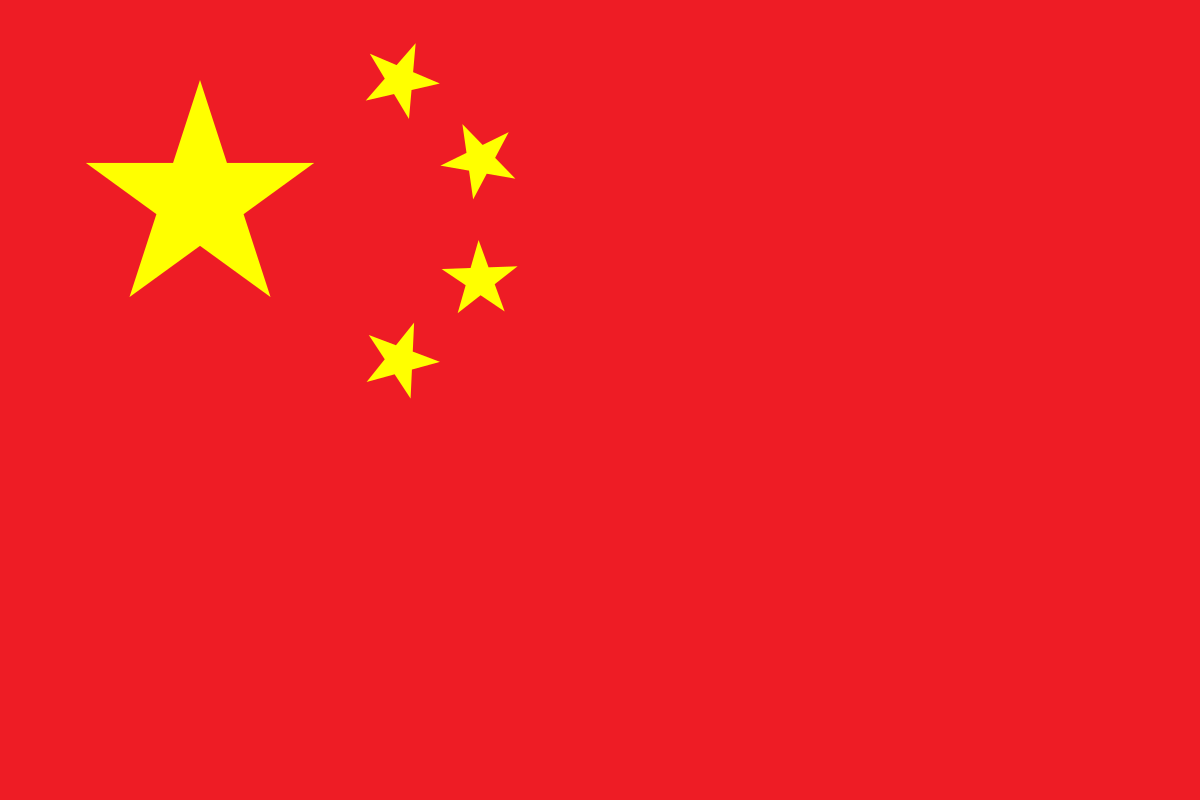 ,
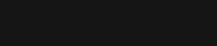 Cliniquement significatifs.
=
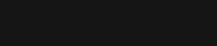 .
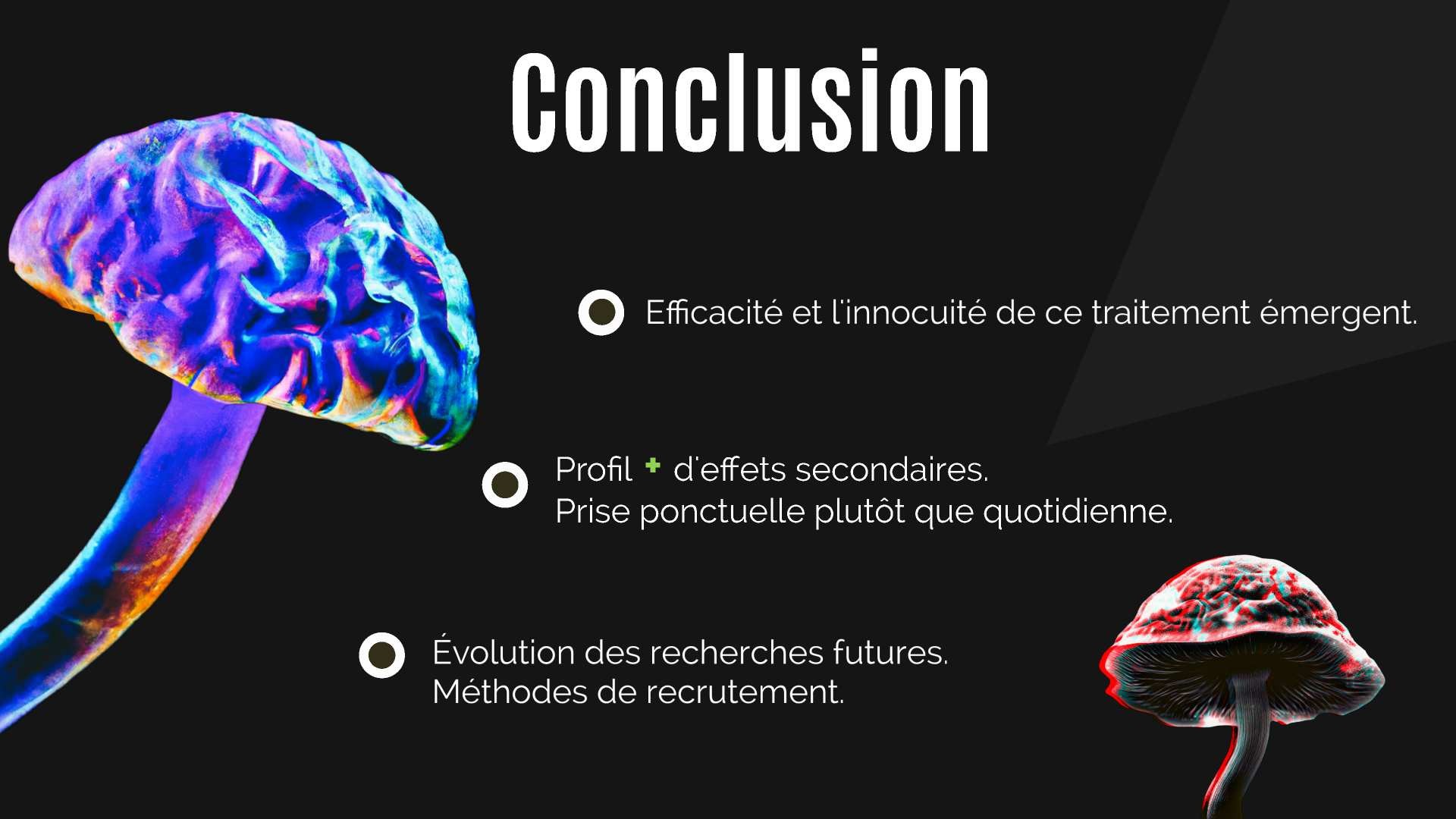 &
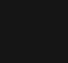 ?
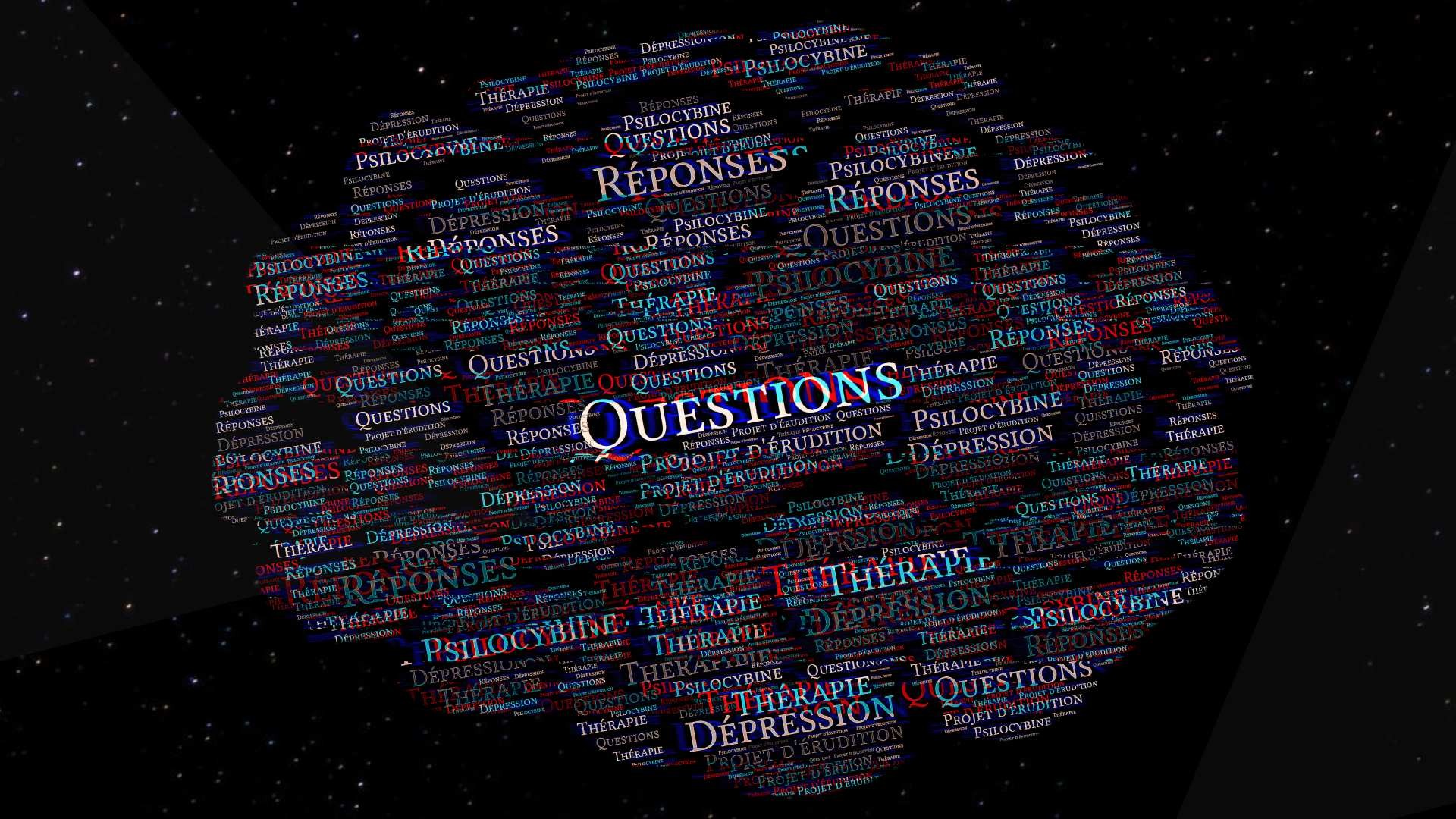 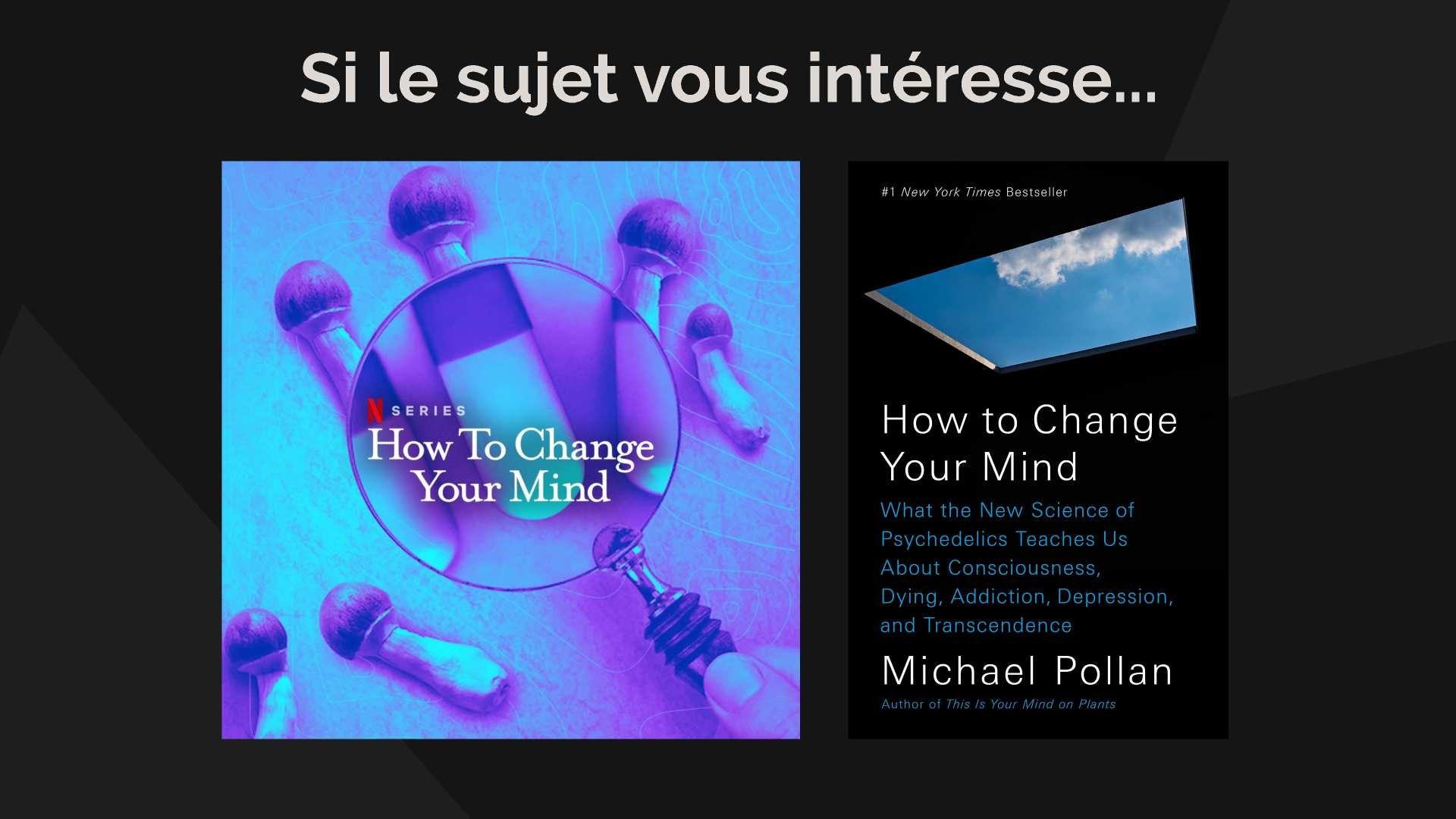